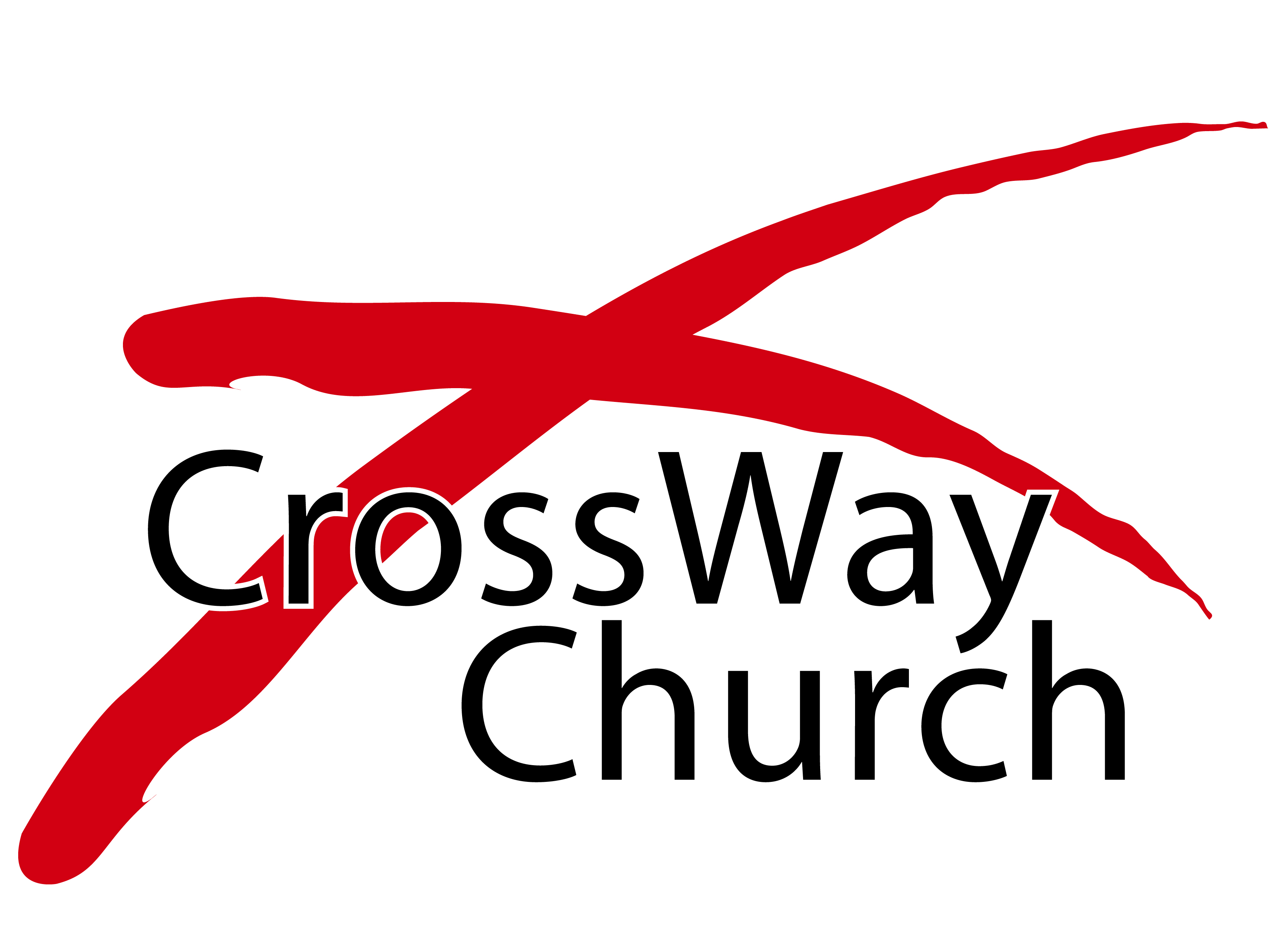 He Must Increase, But I Must Decrease
Gospel of John Series [11]
John 3:22-36
© August 11, 2019
  Pastor Paul K. Kim
THREE SIGNFICANT WAYS THE WORD “MUST” IS USED IN JOHN 3*
The “must” of the sinner (John 3:7): “You must be born again.” 

The “must” of the Savior (John 3:14): “And as Moses lifted up the serpent in the wilderness, so must the Son of Man be lifted up.” 

The “must” of the servant (John 3:30): “He must increase, but I must decrease.” 




________________________

* Wiersbe, W. Bible Exposition Commentary. 1989. Victor
John 3:22-36 [ESV]

22 After this Jesus and his disciples went into the Judean countryside, and he remained there with them and was baptizing. 23 John also was baptizing at Aenon near Salim, because water was plentiful there, and people were coming and being baptized 24 (for John had not yet been put in prison).

25 Now a discussion arose between some of John's disciples and a Jew over purification. 26 And they came to John and said to him, “Rabbi, he who was with you across the Jordan, to whom you bore witness—look, he is baptizing, and all are going to him.” 27 John answered, “A person cannot receive even one thing unless it is given him from heaven. 28 You yourselves bear me witness, that I said, ‘I am not the Christ, but I have been sent before him.’ 29 The one who has the bride is the bridegroom. The friend of the bridegroom, who stands and hears him, rejoices greatly at the bridegroom's voice. Therefore this joy of mine is now complete. 30 He must increase, but I must decrease.”
John 3:22-36 [ESV]

31 He who comes from above is above all. He who is of the earth belongs to the earth and speaks in an earthly way. He who comes from heaven is above all. 32 He bears witness to what he has seen and heard, yet no one receives his testimony. 33 Whoever receives his testimony sets his seal to this, that God is true. 34 For he whom God has sent utters the words of God, for he gives the Spirit without measure. 35 The Father loves the Son and has given all things into his hand. 36 Whoever believes in the Son has eternal life; whoever does not obey the Son shall not see life, but the wrath of God remains on him.
JOHN THE BAPTIST’S MOTTO: “HE MUST INCREASE, BUT I MUST DECREASE”
Context: John’s ministry used to have a huge following until this time. But, since Jesus has showed up with his increasing popularity, John’s ministry dwindled to a point that it made his disciples upset and envious.

Posture: John the Baptist declares his life motto not with painful obligation but with joyful humility. It made him even more joyful. Why?

Caution: Do NOT misread the motto of John the Baptist:
It does NOT say: “He must increase, and I must increase.”
It does NOT say: “He must increase, so I can increase with him.”
It does NOT say: “He must increase, but I may decrease.”

Motto: Read it carefully/correctly and emulate John’s joyful humility: 
It says: “He must increase, but I must decrease.”
The Lord Jesus Himself declared that "Among those who are born of woman there has not risen a greater than John the Baptist" (Mt 11:11). The Lord Jesus Himself declared that he was "a burning and a shining light" (Jn 5:35). Yet here in this passage we see this eminent saint lowly, self-abased, and full of humility. He puts away from himself the honor which the Jews from Jerusalem were ready to pay him. He declines all flattering titles. He speaks of himself as nothing more than the "voice of one crying in the wilderness," (Mt 3:3) and as one who "baptized with water." (Mt 3:11, 12)He proclaims loudly that there is One standing among the Jews far greater than himself, One whose shoe-latchet he is not worthy to unloose (Mk 1:7). He claims honor not for himself but for Christ.J. C. Ryle
THREE KEY REASONS OF JOHN THE BAPTIST’S JOYFUL HUMILITY
Key Reason #1: A Clear Sense of Calling – John had a resolute purpose and vision of what God has called him to do with his life.

22 After this Jesus and his disciples went into the Judean countryside, and he remained there with them and was baptizing. 23 John also was baptizing at Aenon near Salim, because water was plentiful there, and people were coming and being baptized 24 (for John had not yet been put in prison). 25 Now a discussion arose between some of John's disciples and a Jew over purification.
THREE KEY REASONS OF JOHN THE BAPTIST’S JOYFUL HUMILITY
Key Reason #1: A Clear Sense of Calling – John had a resolute purpose and vision of what God has called him to do with his life.

26 And they came to John and said to him, “Rabbi, he who was with you across the Jordan, to whom you bore witness—look, he is baptizing, and all are going to him.” 27 John answered, “A person cannot receive even one thing unless it is given him from heaven. 28 You yourselves bear me witness, that I said, ‘I am not the Christ, but I have been sent before him.’ (vs. 22-28)

Calling [“vocation”] is more than job or career. It is a calling from God the Creator and Lord who gives us a purpose and goal of life.
Everyone—not just pastors & missionaries—should live with a calling. 
Begin with a God-centered purpose for all human beings—“to glorify God and enjoy him forever” and search for the Spirit’s guidance for your life!
THREE KEY REASONS OF JOHN THE BAPTIST’S JOYFUL HUMILITY
Key Reason #2: A Clear Understanding of His Relationship with Jesus – John embraced that he was a friend of the bridegroom, Jesus the Christ. 

29 The one who has the bride is the bridegroom. The friend of the bridegroom, who stands and hears him, rejoices greatly at the bridegroom's voice. Therefore this joy of mine is now complete. 30 He must increase, but I must decrease.” (vs. 29-30)

Notice the radical joy of John the Baptist. Why and how was this possible? 
It was because John saw him clearly not as the bridegroom but as a friend of the bridegroom; in that he embraced the truth that the bride for the bridegroom—hence, it brought him more joy to see Jesus with the bride. 
Even for us, the Christian life (and ministry) is NOT about us—it is about Jesus who is the Savior of the world as the Lamb of God.
THREE KEY REASONS OF JOHN THE BAPTIST’S JOYFUL HUMILITY
Key Reason #3: A Clear Knowledge of Who Jesus Was – John knew that Jesus was the Son of God who is above all because he came from above. 

31 He who comes from above is above all. He who is of the earth belongs to the earth and speaks in an earthly way. He who comes from heaven is above all. 32 He bears witness to what he has seen and heard, yet no one receives his testimony. 33 Whoever receives his testimony sets his seal to this, that God is true.
THREE KEY REASONS OF JOHN THE BAPTIST’S JOYFUL HUMILITY
Key Reason #3: A Clear Knowledge of Who Jesus Was – John knew that Jesus was the Son of God who is above all because he came from above. 

34 For he whom God has sent utters the words of God, for he gives the Spirit without measure. 35 The Father loves the Son and has given all things into his hand. 36 Whoever believes in the Son has eternal life; whoever does not obey the Son shall not see life, but the wrath of God remains on him. (vs. 31-36)

John the Baptist’ joyful humility was rooted in this eternal truth about Jesus the Son of God (So, John knew Jesus was not his rival but his Lord).
Jesus was above all because he came from above—God the Father; his identity is not on earth but in heaven as the Second Person of the Trinity.
God the Father loved the Son and gave him the power to forgive sins and give eternal life to all those who believe in him as their Savior and Lord!
Humility: Much More Than a Decent Virtue
Men sometimes speak as if humility and meekness would rob us of what is noble and bold and manlike. O that all would believe that this is the nobility of the kingdom of heaven, that this is the royal spirit that the King of heaven displayed, that this is Godlike, to humble oneself, to become the servant of all! . . . The truth is this: Pride must die in you or nothing of heaven can live in you. Under the banner of the truth, give yourself up to the meek and humble spirit of the holy Jesus. Humility must sow the seed or there can be no reaping in heaven. Look not at pride only as an unbecoming temper, nor at humility only as a decent virtue: for the one is death and the other is life; the one is hell and the other is heaven. So much as you have of pride within you, you have of the fallen angel alive in you; so much as you have of true humility, so much you have of the Lamb of God within you.
― Andrew Murray
THREE PRACTICAL QUESTIONS FOR OUR EVERYDAY LIFE
In what ways do you realize your need for joyful humility that John the Baptist had? In what ways id this appealing to you as an essential Christian character?

What would it mean for you to cultivate a clear sense of calling and your relationship with Christ Jesus? 

How will you seek to have a clear knowledge who Jesus is in a fuller way? What is your first step?
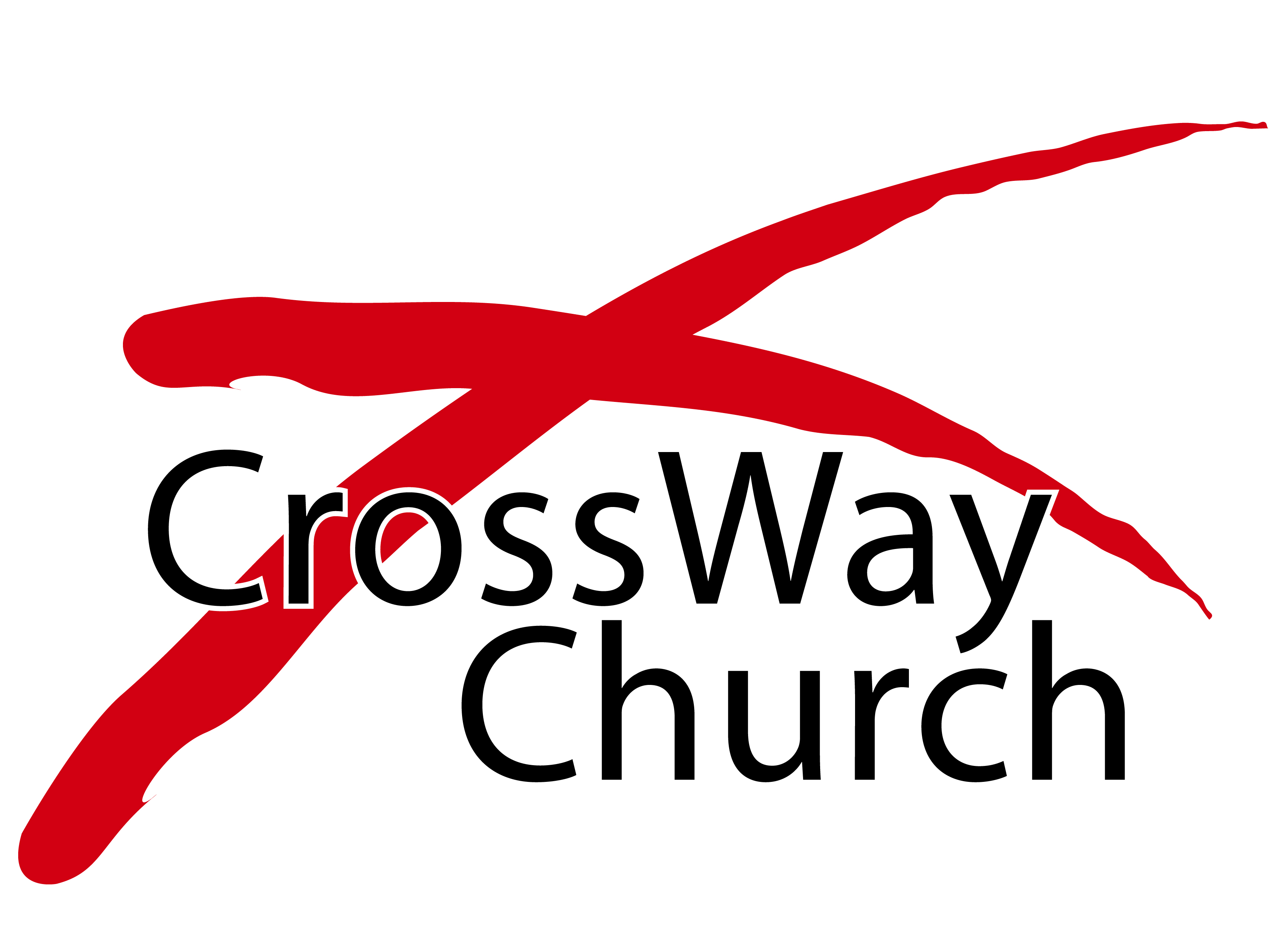